Bienvenue au Colloque des Apprenti·ES chercheur·ES
« Toi et l'environnement : Quelles habitudes ? »
Colloque final « Apprenti·es chercheur·es Ined » ,  
31 Mai 2023, Centre de Colloques du Campus Condorcet
La fabrique de l’enquête
« Toi et l'environnement : Quelles habitudes ? »

par Camila Aymonier, Abdoul Wahab Ba et Lorenzo Ye
encadrés par Cris
Etape 1 : la fabrique du questionnaire
Du thème général aux thèmes des modules
Voir le programme
Un module introductif sur les caractéristiques socio-démographiques
Formuler les questions
Être compris de tous les enquêtés de la même façon (précision)
Des formats de question facilement exploitables
questions fermées, pas de choix multiple
Tests et ajustements : mise en commun & chacun chez soi
Programmation du questionnaire en ligne avec Lime survey
Gratuit
Sécurisé pour la protection des données personnelles (RGPD)
Camila
Etape 2 : la collecte des données
Information aux enquêtés sur la protection des données
Élèves et parents
Conforme à la déclaration au Délégué à la protection des données personnelles (CNIL)
Au collège 
En salle informatique avec les enseignants, quasi obligatoire
Sans publicité
Au lycée
Sur les smartphones, sur une base volontaire
Publicité : affiches avec QR codes, passage dans les classes
Impacts possibles
Obligatoire et regard des autres  réponses moins sincères (?)
Volontaire  Biais de sélection
Taux de participation différents
Camila
Population totale : 2 365 élèves
Echantillon : 854 élèves (objectif de 700 dépassé !)
Taux de réponse : 36%
Collège
Myriam Makeba
Lycée
Henri Bergson
Lycée
Hélène Boucher
Lorenzo
Population : 1 232 élèves

Echantillon : 368

Taux de réponse : 30%
Population : 695 élèves

Echantillon : 123

Taux de réponse : 18%
Population : 438 élèves

Echantillon : 363

Taux de réponse : 83%
Etape 3 : la préparation des données
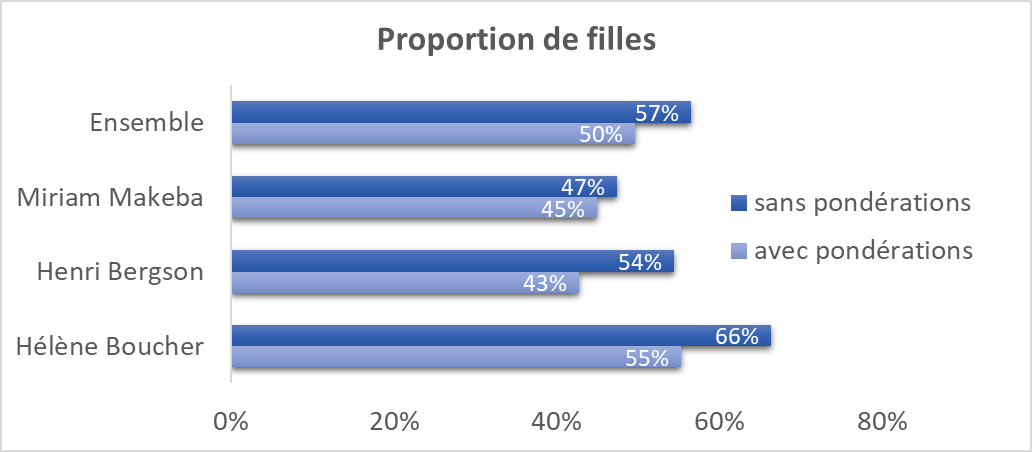 Par les ingénieurs de l’Ined (Elisabeth, Julie, Paul)
Anonymisation pour protéger les données personnelles (RGPD)
Réidentification impossible des répondants
Calcul des pondérations pour « ré-équilibrer l’échantillon »
Etablissement * classe * genre
Lorenzo
Etape 4 : l’exploitation des données
Passer des données individuelles…
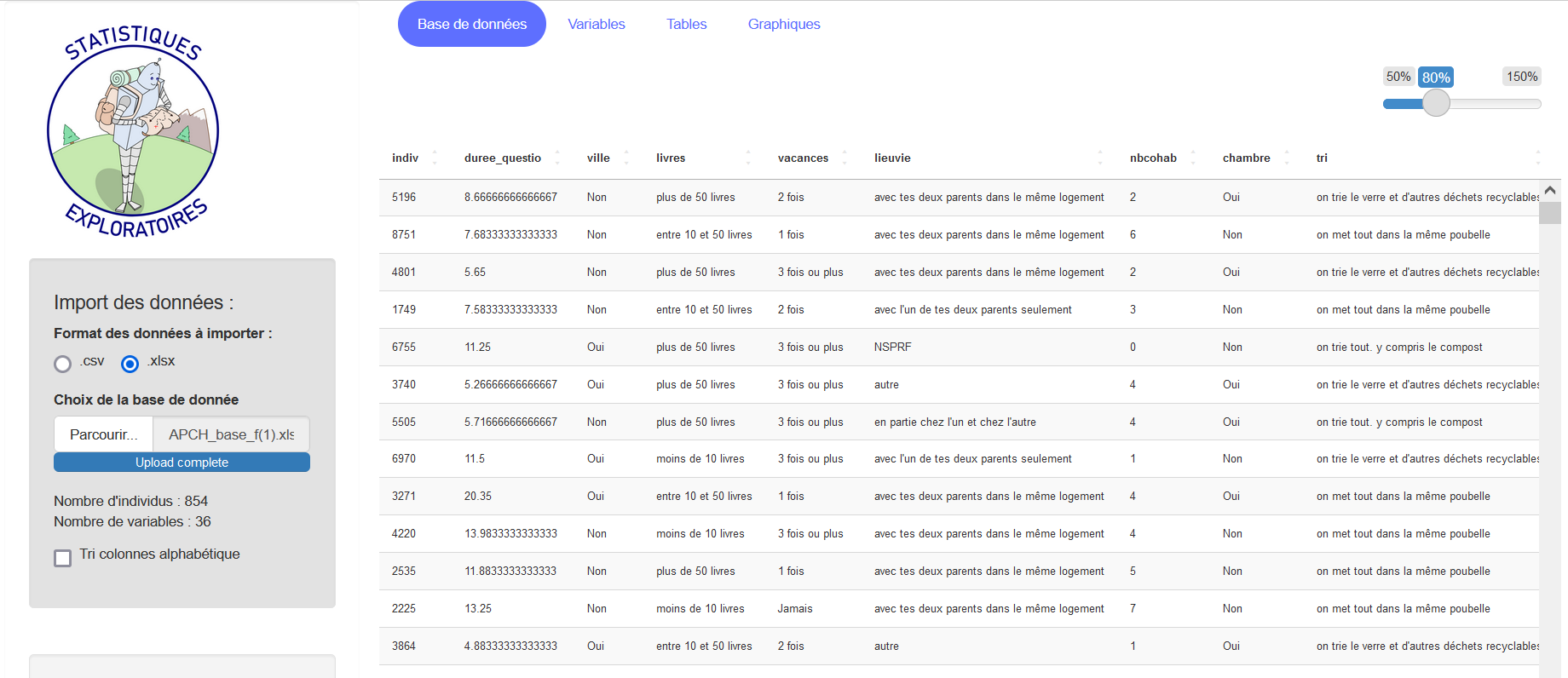 Lorenzo
Etape 4 : l’exploitation des données
… à des données agrégées (tableaux ou graphiques)
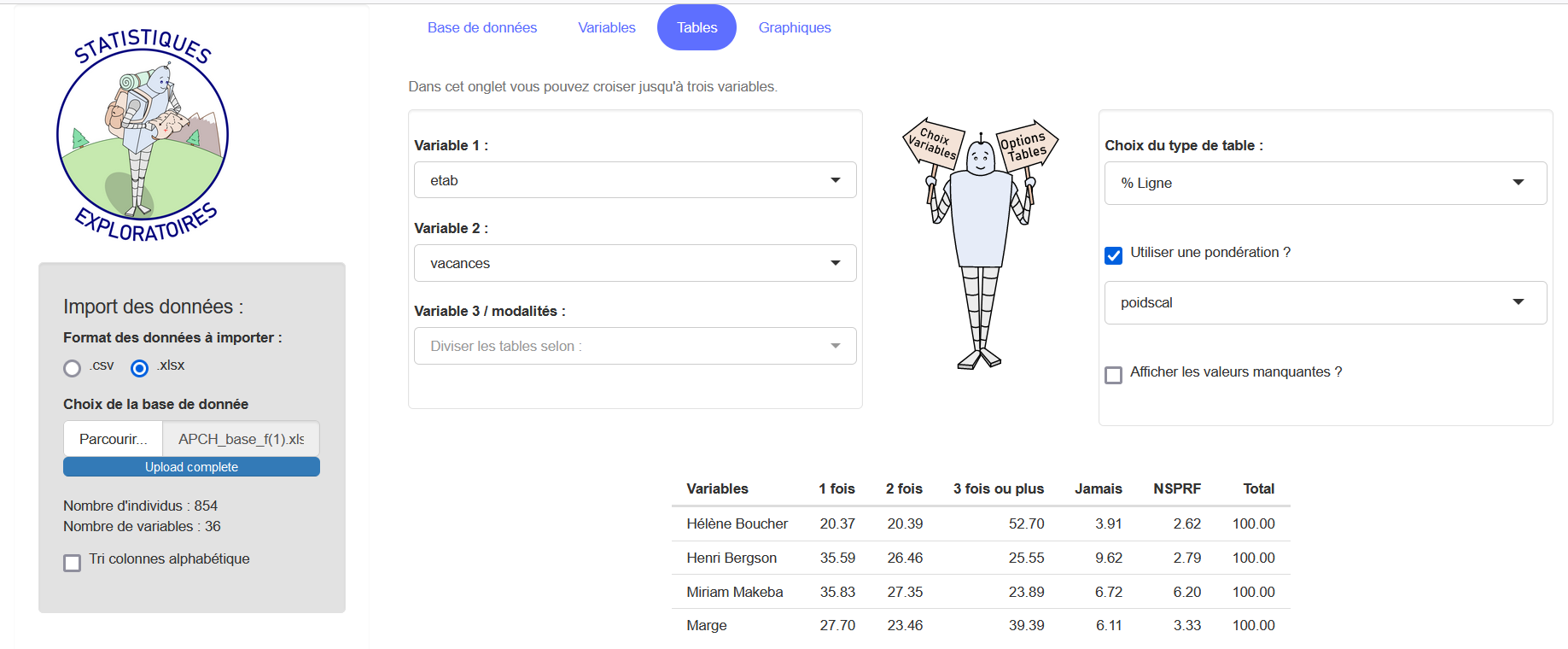 Lorenzo
Etape 4 : l’exploitation des données
Problèmes techniques
Des questions non exploitables
Recodage des modalités
Données manquantes
Attention aux effectifs !

Des hypothèses aux résultats
Lorenzo
Les Déchetscomportement et cadre de vie par Camila Aymonier et Yvan Pengencadrés par  Anne et Capucine
[Speaker Notes: Environnement et cadre de vie 
On a voulu voir comment leur cadre de vie impacter leurs comportements familiaux et individuels, en prenant l’exemple des déchets : ceux qu’on jette dans la rue et comment on les trie.]
Tri
[Speaker Notes: Étonné sur le fait que 30% ne trient pas alors que les différentes poubelles sont assez accessibles en milieu urbain. 17% des familles trie tout ce qui est triable. 
La moitié tri tout sauf le compost, car il est sans doute plus difficile en ville d’accèder à une poubelle de déchets organiques 
Une petite minorité ne trie que le verre]
Tri et conditions de vie
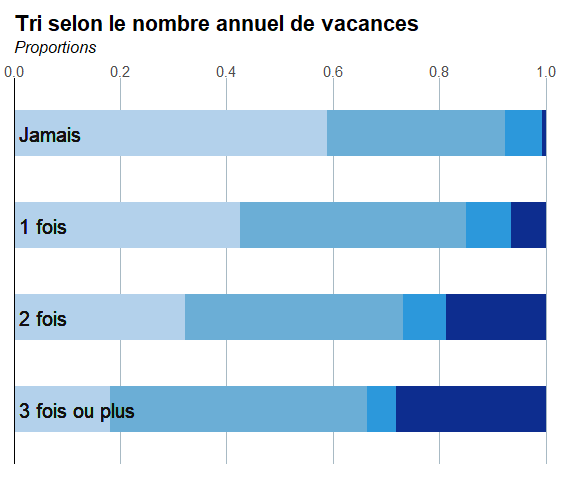 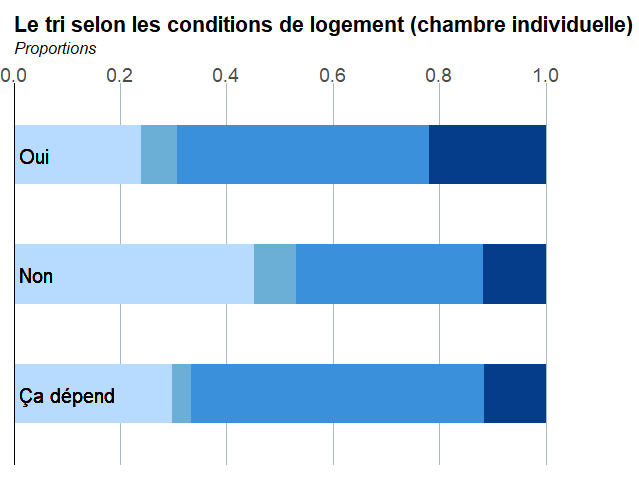 On trie tout, y compris le compost
On trie seulement le verre
On trie le verre et d’autres déchets recyclables
On met tout dans la même poubelle
Tri et niveau culturel
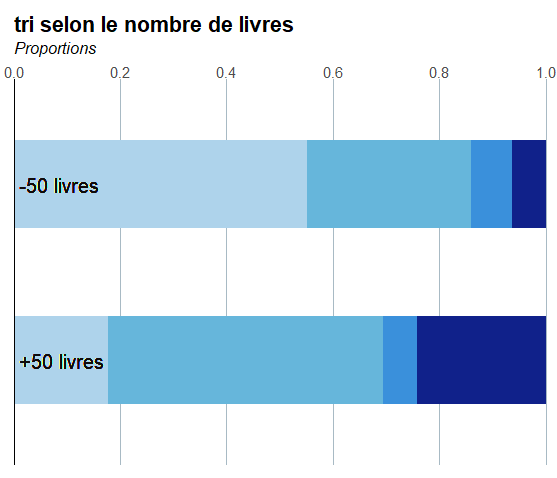 On trie tout, y compris le compost
On trie seulement le verre
On trie le verre et d’autres déchets recyclables
On met tout dans la même poubelle
Tri et autre comportements
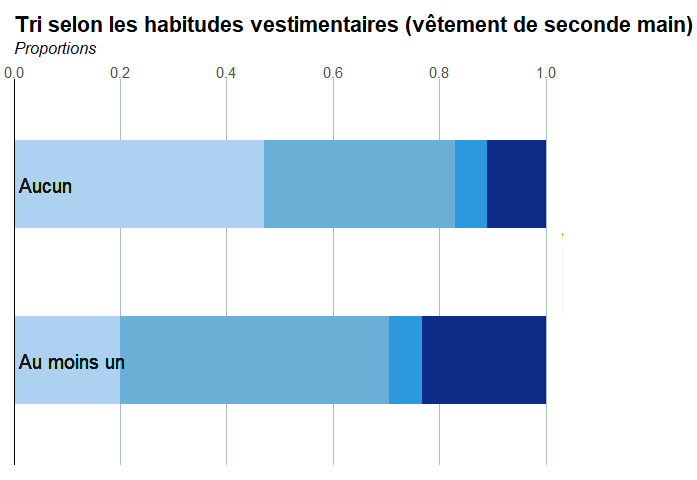 On trie tout, y compris le compost
On trie seulement le verre
On trie le verre et d’autres déchets recyclables
On met tout dans la même poubelle
Niveau de propreté du cadre de vie
[Speaker Notes: Les cadres de vie des jeunes diffèrent. Ils vivent dans des environnement plus ou moins propres. Ainsi notre question sur la propreté de la rue le montre. Plus de la moitié des jeunes considère que leur rue est propre ou il y a pas ou peu de déchets, tandis que presque 15% vivent dans une rue avec beaucoup de déchets et 30% avec pas mal de déchets.]
Différents cadres de vie
1 (Pas de déchet)
2
3
4 (Beaucoup de déchets)
Comportement individuel
[Speaker Notes: On a aussi regarder si les jeunes jetaient en prenant l’exemple d’un emballage de gateau. 
Très peu disent le jeter par terre: moins de 5 %. La garnde majorité soit le garde pour jeter chez soi, soit cherche une poubelle. 
Par la suite, on oppose les comportemenst extremes: ceux qui  jettent et ceux qui ne jettent pas]
Propreté du cadre de vie et comportement individuel
1 (Pas de déchet)
2
3
4 (Beaucoup de déchets)
Préoccupation sur le climat et comportement individuel
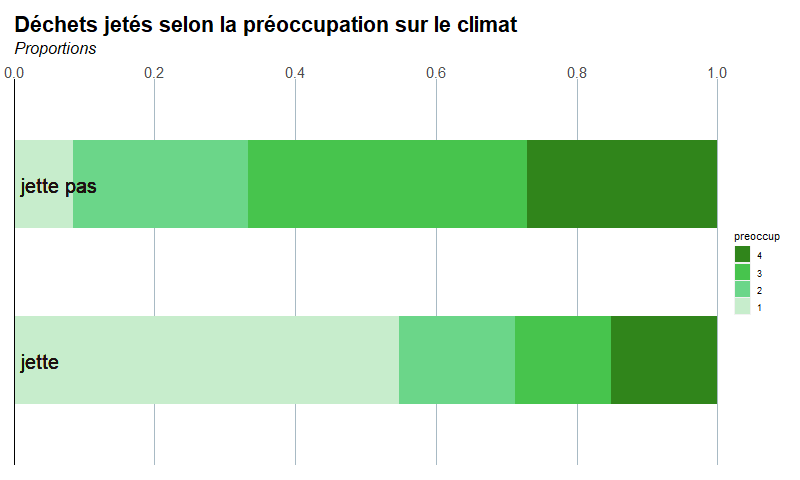 1 (Pas du tout préoccupé)
2
3
4 (Très préoccupé)
[Speaker Notes: À refaire dans l’autre sens]
Conclusion
Trier ses déchets:
Lié aux conditions de vie
Lié à d’autres comportements environnementaux

Jeter ses déchets dans la rue: 
Rare
Lié à la propreté de la rue
Lité aux préoccupations environnementales
[Speaker Notes: À refaire dans l’autre sens]
L’ÉCO-ANXIÉTÉ par Meryem Gouali et Fatim Doukoureencadrées par Arlette et Mamaye
Objectif de la recherche:
Evaluer le niveau de préoccupation des élèves  par rapport au réchauffement climatique, suivant leurs caractéristiques socio-démographiques
Questions utilisées
15) Par quel canal principal entendez-vous parler de réchauffement climatique ? (une seule réponse)
Les réseaux sociaux
La télévision
La radio
Des journaux (papier)
Des affiches
Les cours
Les conversations en famille
Les conversations entre amis
Autre 
Je ne sais pas ou je ne souhaite pas répondre
13) La Terre connaît et va connaitre un réchauffement climatique dans les décennies à venir (+3,8 °C d'ici 2100). Sur une échelle de 1 à 4, tu dirais que tu es préoccupé(e)... 
1 Pas du tout
4 Beaucoup
14) Sur une échelle de 1 à 4, comment décrirais-tu les sentiments que le réchauffement climatique suscite en toi ?
1 Pessimistes/ négatifs
4 Optimistes/ positifs
La majorité des élèves se dit préoccupée par le réchauffement climatique
Graphique 1 :  Proportion de personnes préoccupées par le réchauffement climatique
26% et 38% d’élèves se disent beaucoup préoccupés ou assez préoccupés face au changement climatique 

Contre 25% et 10% qui se disent peu ou pas du tout préoccupés respectivement
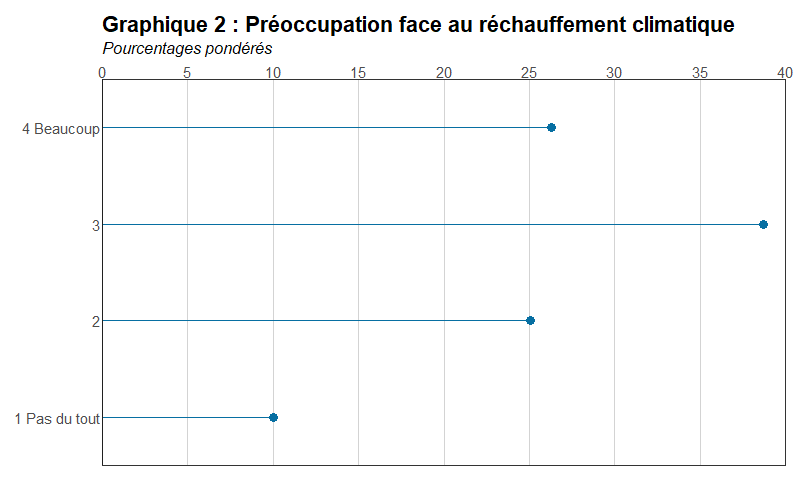 Assez
Peu
Les élèves préoccupés par le réchauffement climatique 
sont-ils pessimistes ?
Graphique 2 : Sentiments suivant le niveau de préoccupation face au réchauffement climatique
En général, les élèves sont pessimistes face au changement climatique quelque soit leur niveau de préoccupation.

Mais plus les élèves sont préoccupés par le réchauffement climatique, plus ils sont pessimistes.
Assez
Sentiments
Peu
Y-a-t-il des différences selon l’âge et par établissement scolaire?
Graphique 3:  Sentiments suscités par le réchauffement climatique par établissement scolaire
Les plus pessimistes face au réchauffement climatique sont les lycéens (plus âgés).

Avec en tête le lycée Hélène Boucher.
Sentiments
Qu’en est-il des differences garçons et filles?
Graphique 4:  Sentiments suscités par le réchauffement climatique selon le sexe
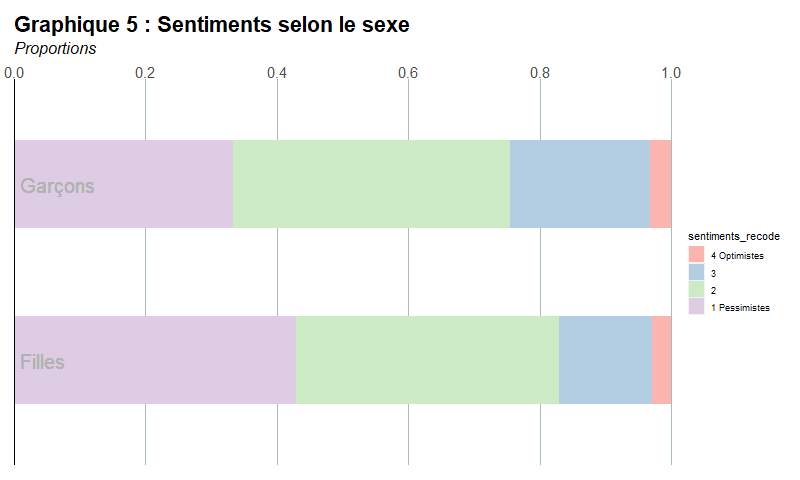 Les filles sont un peu plus pessimistes que les garçons en ce qui concerne le réchauffement climatique.
Sentiments
Quel rapport entre le milieu socio-culturel et la préoccupation face au réchauffement climatique ?
Graphique 6:  Niveau de préoccupation face au changement climatique suivant le nombre de livre présent dans le ménage
Les personnes peu préoccupées par le réchauffement climatique possèdent souvent moins de 10 livres voire aucun.

Plus de 70 % des personnes très préoccupées possèdent plus de 50 livres.
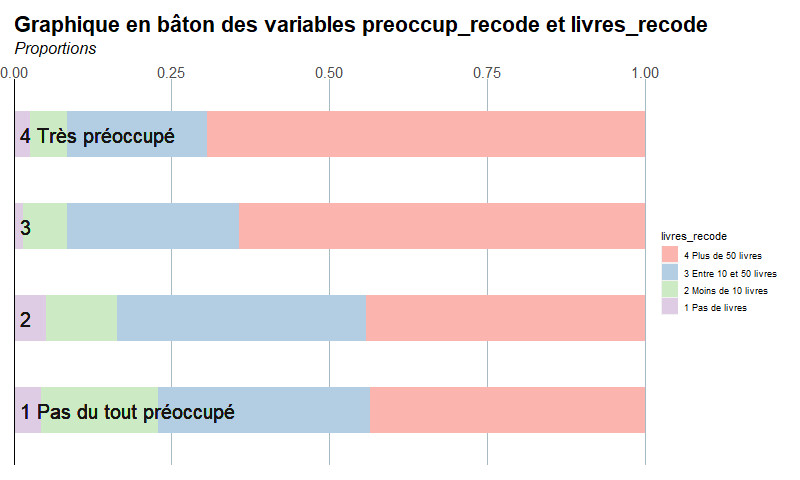 Nombre de livres
Quel rapport entre le niveau socio-économique et la préoccupation face au réchauffement climatique ?
Les personnes qui vont souvent en vacances (donc de niveau socio-économique élevé) sont celles les plus préoccupées par le réchauffement climatique .

Plus de 70 % des personnes qui ne voyagent pas ou très peu (moins de 3 fois par an) ne sont pas préoccupées.
Graphique 7:  Niveau de préoccupation face au changement climatique suivant le nombre de fois qu’on va en vacances par an
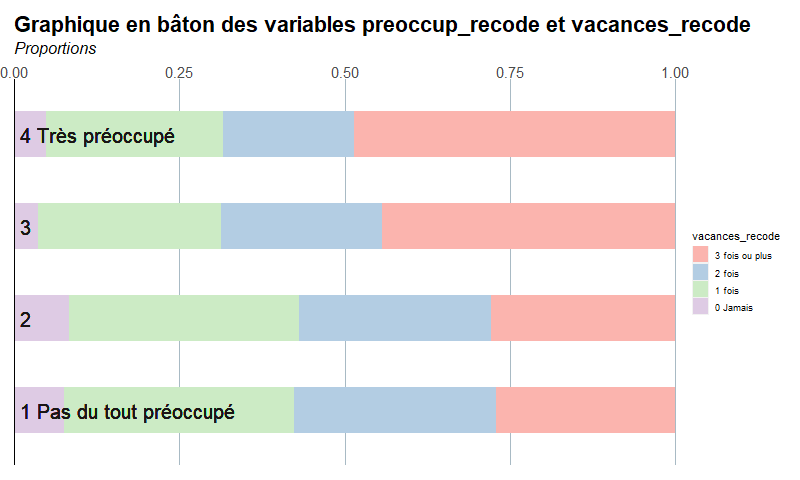 Nombre de vacances/an
Y-a-il des différences suivant le principal canal d’information?
Graphique 5:  Niveau de préoccupation face au changement climatique suivant le principal canal d’information
Parmi les personnes qui sont assez et beaucoup préoccupées, le principal canal  d’information est les réseaux sociaux (49%) .

Tandis que pour les personnes qui ne sont pas du tout préoccupées, la principale source d’information est les anciens médias (télévision, radio, journaux) (44%).
Canal d’information
Conclusion
Dans l’ensemble, la majorité des élèves se dit préoccupée par le réchauffement climatique.
Quelque soit leur niveau de préoccupation ils sont plutôt pessimistes face au changement climatique.
Ce pessimisme est plus marqué chez :
les plus âgés (lycéens) 
les filles
Le niveau de préoccupation face au réchauffement climatique augmente avec :
Le capital culturel et
Le niveau socio-économique
Ceux qui sont très préoccupés par le réchauffement climatique, s’informent principalement par les réseaux sociaux.
Les décideurs publics pourraient donc utiliser ce canal d’information s’ils veulent toucher particulièrement ce groupe
Les élèves s’investissent-ils dans leur établissement et pourquoi ?Module écologie dans l'établissement par Céleste Bordelais, Fatimata Toure et Abdoul-Wahab Baencadrés par Elisabeth et Inés
Présentation du module
L’objectif premier du module était de questionner les élèves sur leur point de vue vis-à-vis des pratiques écologiques mises en place par leurs établissements.

Avoir l’opinion des élèves sur les pratiques existantes comme les éco délégués.

Mesurer l’investissement des élèves.
Présentation des questions
Nous avons donc rédigé 3 questions:
Que pensez-vous des pratiques mises en place par les établissements?

Pensez-vous être investi(e) pour l’écologie dans votre établissement ?

Parmi les pratiques suivantes, qui peuvent déjà ou non être mises en place au sein de votre établissement, pourriez-vous indiquer celle qui a votre préférence en 1er choix ?
Trois parties d’analyse
Regarder les résultats des réponses à nos questions sans croisement.

S’intéresser à l’opinion des pratiques de l’établissement et à l’investissement dans l’établissement selon le genre et le type d’établissement.

Essayer d’expliquer l’investissement dans l’établissement par d’autres variables.
Que pensez-vous des pratiques mises en place par votre établissement en faveur d’écologie ?
[Speaker Notes: Que pensez vous des pratiques mises en place par votre établissement en faveur de l’écologie?

Parfait: 7%
Bien: 39%
Assez bien: 34%
Mauvais: 19%



Stagne entre bien et assez bien mais plus d’opinions défavorables que très favorables.]
Pensez-vous être investi(e) pour l’écologie dans votre établissement ?
Parmi les pratiques suivantes, qui peuvent déjà ou non être mises en place au sein de votre établissement, pourriez-vous indiquer celle qui a votre préférence en 1er choix ?
Une question difficile à traiter car à choix multiples.
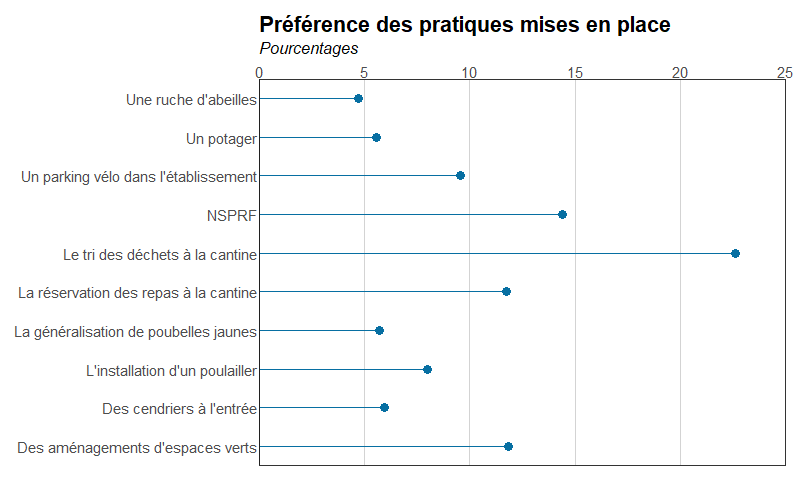 L’investissement selon le genre
Il n’existe pas de grandes différences entre les garçons et les filles
L’investissement selon le type d’établissement
C’est chez les collégiens que l’investissement semble plus important.

Plus précisément ce sont les classes les plus jeunes qui sont les plus investies.
L’investissement selon les opinions sur les pratiques de l’établissement
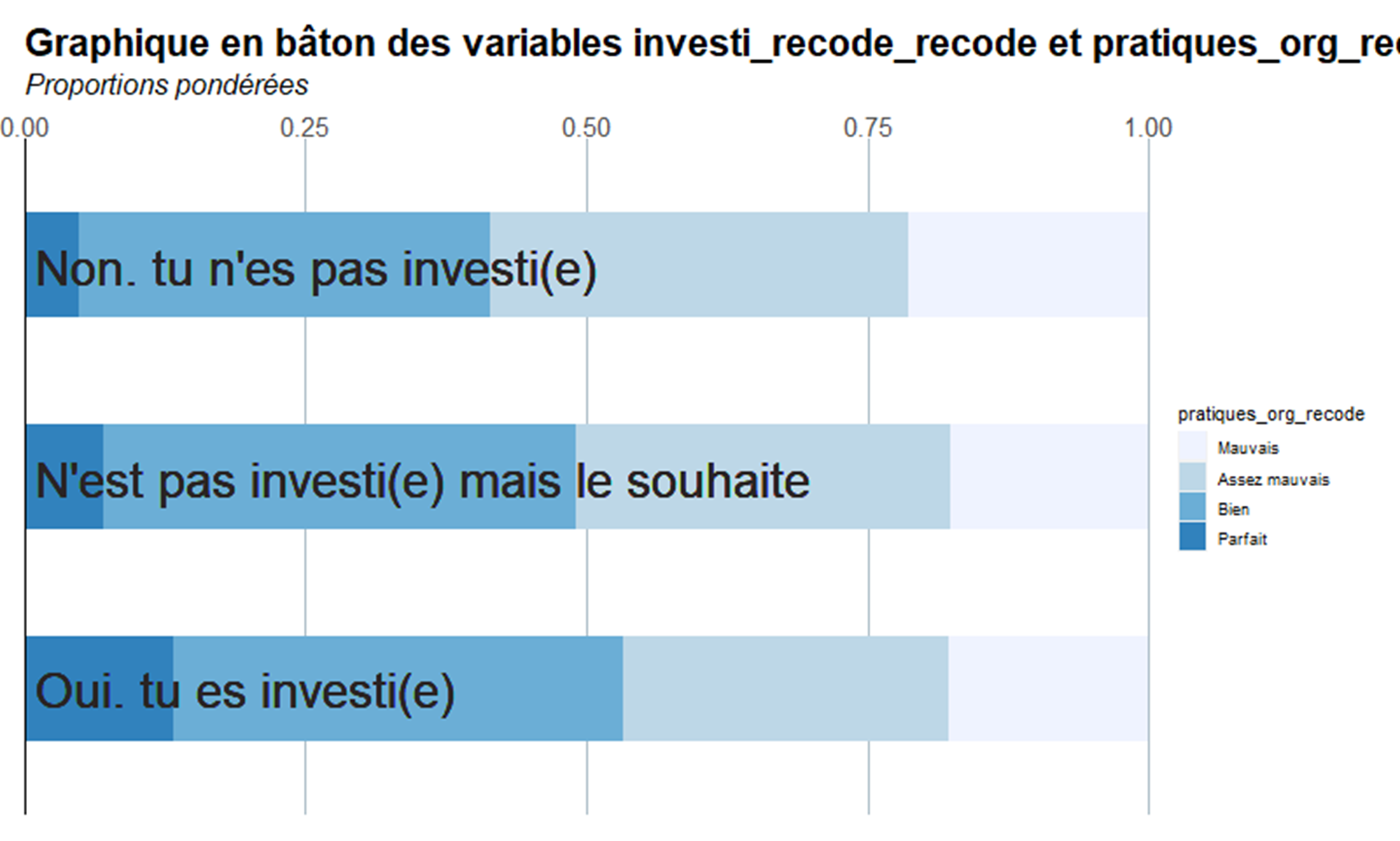 Les élèves se sentant le plus investis possèdent plus souvent une meilleure opinion des pratiques de l’établissement.
[Speaker Notes: Parmi les personnes investis on trouve le plus d’opinion favorables et ceux non investi ont un opinion plus défavorable.
Finalement il y a sans doute une méconnaissance des pratiques chez les personnes non investi.]
Pratiques de l’établissement selon le type d’établissement
C’est au collège que l’on trouve les élèves qui ont la meilleure opinion des pratiques.

Les résultats sont cohérents avec les résultats précédents.
[Speaker Notes: On remarque que les collégiens semblent avoir une opinion plus positifs face aux pratiques de leurs établissement. En sachant qu’ils sont les plus investit cela confirme nos hypothèses.]
L’investissement selon le nombre de livres dans le foyer
Le nombre de livres dans le foyer permet de mesurer le capital culturel.

Les élèves qui ont le moins de livres sont les plus investis.

Le capital culturel ne semble pas expliquer l’investissement.
[Speaker Notes: Ceux qui ont plus de livres reconnaissent ne pas être investis
Ceux qui n’ont pas du tout de livres, disent ne pas être investis

Ceux qui ont le plus de livres sont ceux qui répondent le plus.]
L’investissement selon les pratiques de tri
Hypothèse : les élèves qui seraient dans des foyers où l’on effectue le plus de tri sont les plus investis dans l’établissement.

On trouve cependant que c’est le contraire, les élèves les plus investis sont nombreux à ne pas trier du tout.
[Speaker Notes: La relation est ambivalente:
Ceux qui ne trient pas à la maison sont proportionnellement plus nombreux parmi les plus investis dans leur établissement
Inversement, ceux qui trient le plus sont aussi plus investis dans leurs établissement]
Conclusion
Globalement les élèves n’ont pas une bonne opinion des pratiques en faveur de l’écologie dans leur établissement.

Lorsque les élèves s’investissent ils sont plus susceptibles d’avoir une bonne opinion des pratiques de l’établissement.

L’investissement semble surtout s’expliquer par l’âge et la classe dans laquelle se trouvent les élèves.
Discussion
« Toi et l'environnement : Quelles habitudes ? »
Colloque final « Apprenti·es chercheur·es Ined » ,  
31 Mai 2023, Centre de Colloques du Campus Condorcet
Le cycle de vie des biens de consommationpar Lorenzo Ye, Rania Bakali et Chloé Massiasencadrés par Rosa et Mathieu
Le shopping pour les filles ?
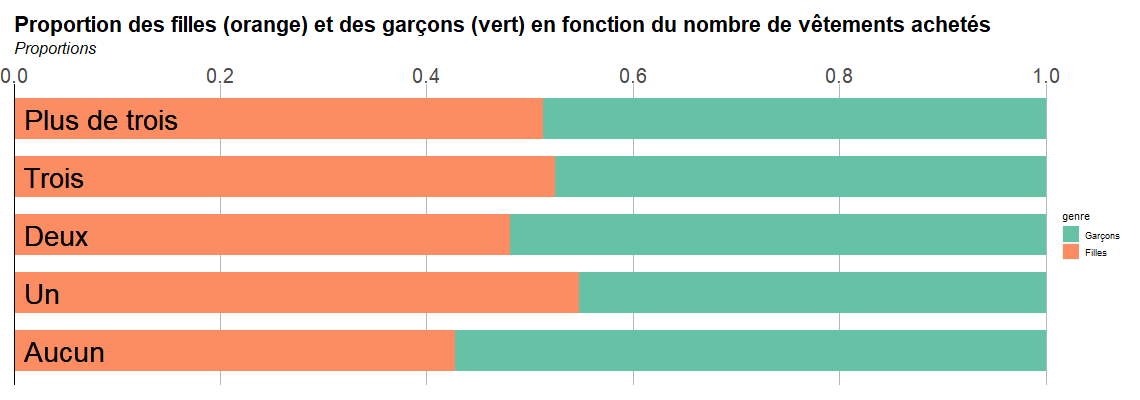 Les filles portent plus de seconde main
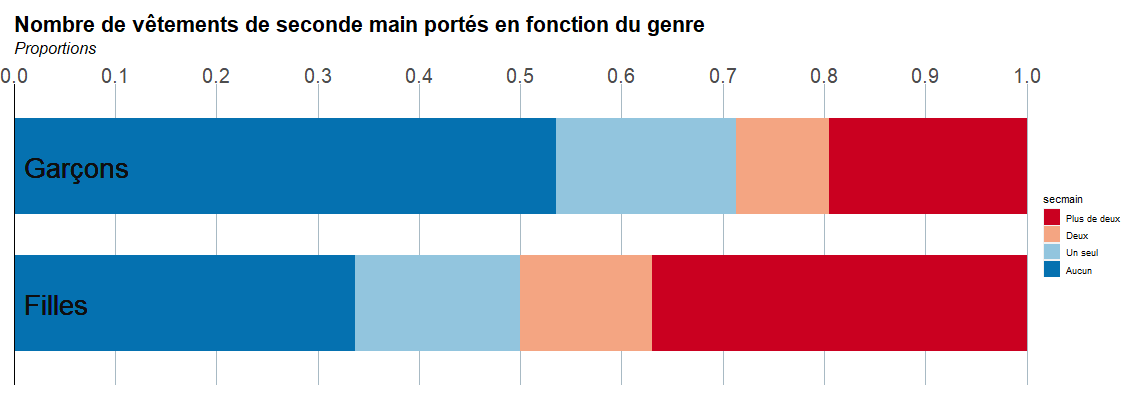 Aucun					Plus de deux
Plus d’achats, plus de secondes mains ?
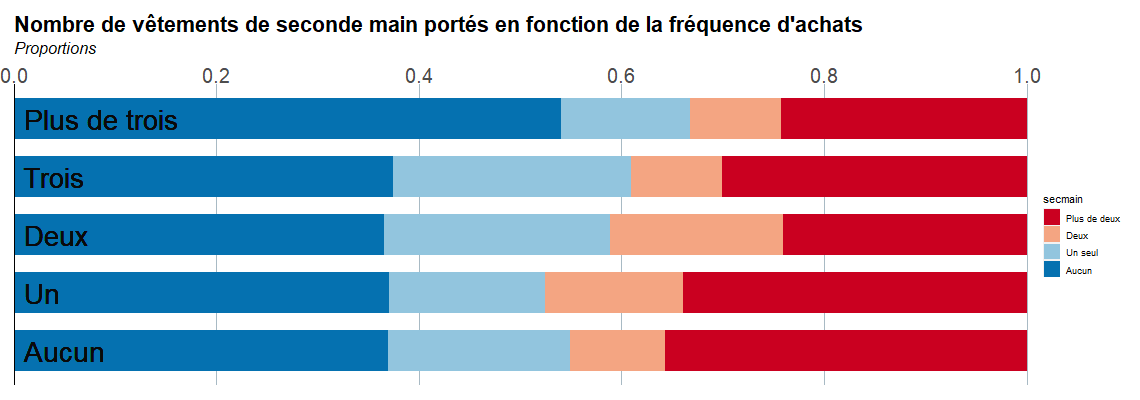 Aucun					Plus de deux
Interprétation
Hypothèse 1 
Lorsqu’on consomme beaucoup, on est moins concerné par l’écologie, donc on porte moins de seconde main. 

Hypothèse 2  
Lorsqu’on consomme beaucoup, cela signifie qu’on a plus d’argent et qu’on peut se permettre d’acheter seulement neuf.
Les raisons du port de seconde main
1. Les facteurs économiques
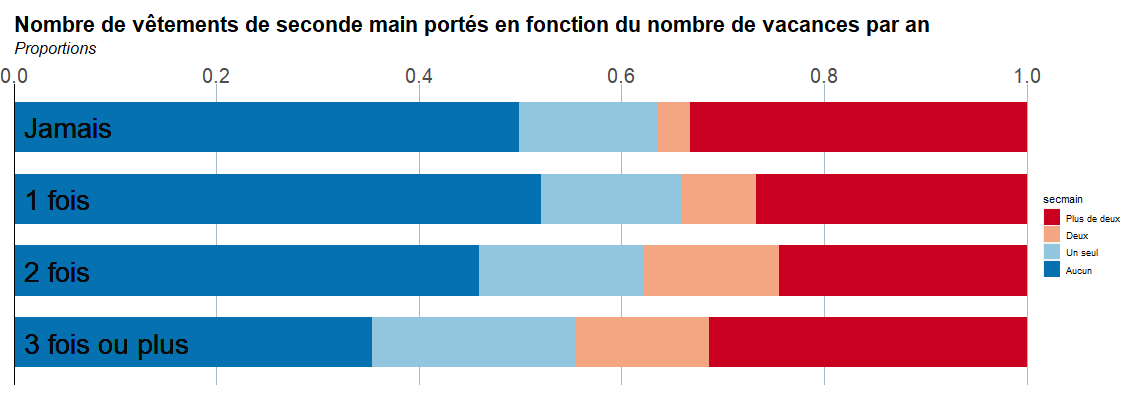 Aucun					Plus de deux
Les raisons du port de seconde main
2. La préoccupation pour l’environnement
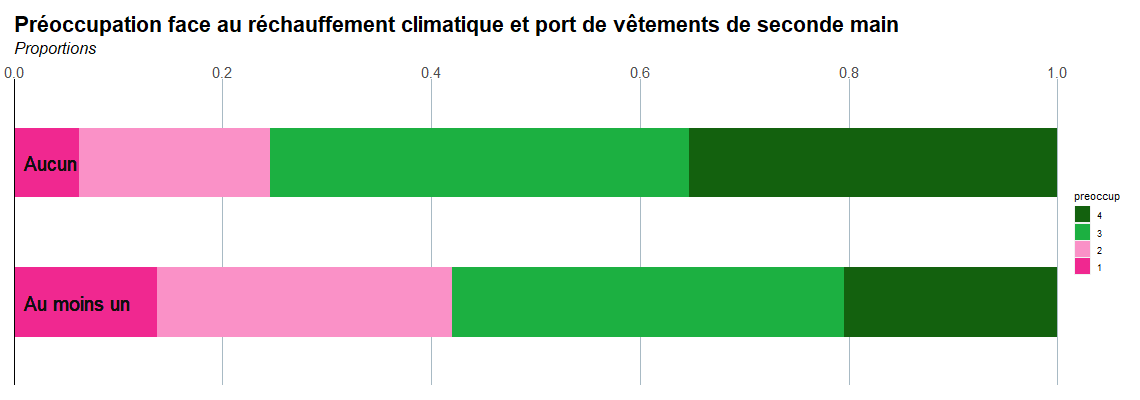 Faible préoccupation	 					Forte préoccupation
Interprétation
Il y a sûrement d’autres facteurs qui jouent. 

Hypothèses sur les facteurs économiques et la préoccupation pour l’environnement : c’est plus compliqué que ce qui était attendu

=> Il est possible d’avoir des pratiques écologiques sans avoir des idées écologiques. 

Il faut aussi regarder les autres pratiques (pas seulement seconde main)...
Au-delà des vêtements, une seconde vie pour les portables ?
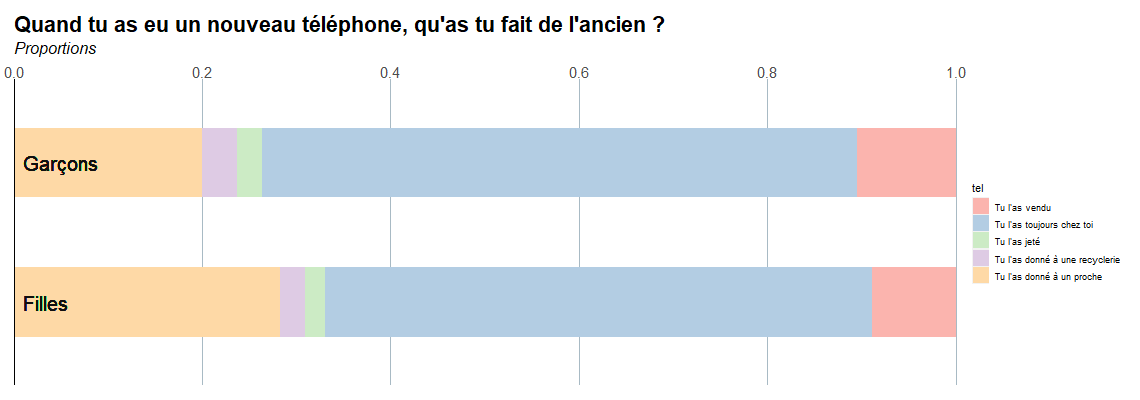 Tu l’as toujours chez toi
Tu l’as vendu
Tu l’as donné à un proche
Conclusion
Pour les vêtements : 
La seconde main est assez répandue, surtout chez les filles
Elle l’est un peu plus chez ceux qui achètent peu de vêtements neufs
La pratique du recyclage de produits électroniques (portable) reste peu répandue
=> Pratiques écologiques ≠ idées écologiques
Merci beaucoup !
Moyens de transports vers l’école par Filel Mana, Yaya Fofana, Amalia Defamieencadrés par Julie et Lucie
Présentation des questions
Trois questions sur les moyens de transport utilisés pour aller au collège / au lycée :
Quels sont les moyens de transport que tu utilises le plus pour aller au collège ou au lycée ?
Pourquoi utilises-tu ces transports plutôt que les autres ?
Si tu avais la possibilité de prendre un autre moyen de transport que celui que tu prends d'habitude, lequel prendrais-tu ?
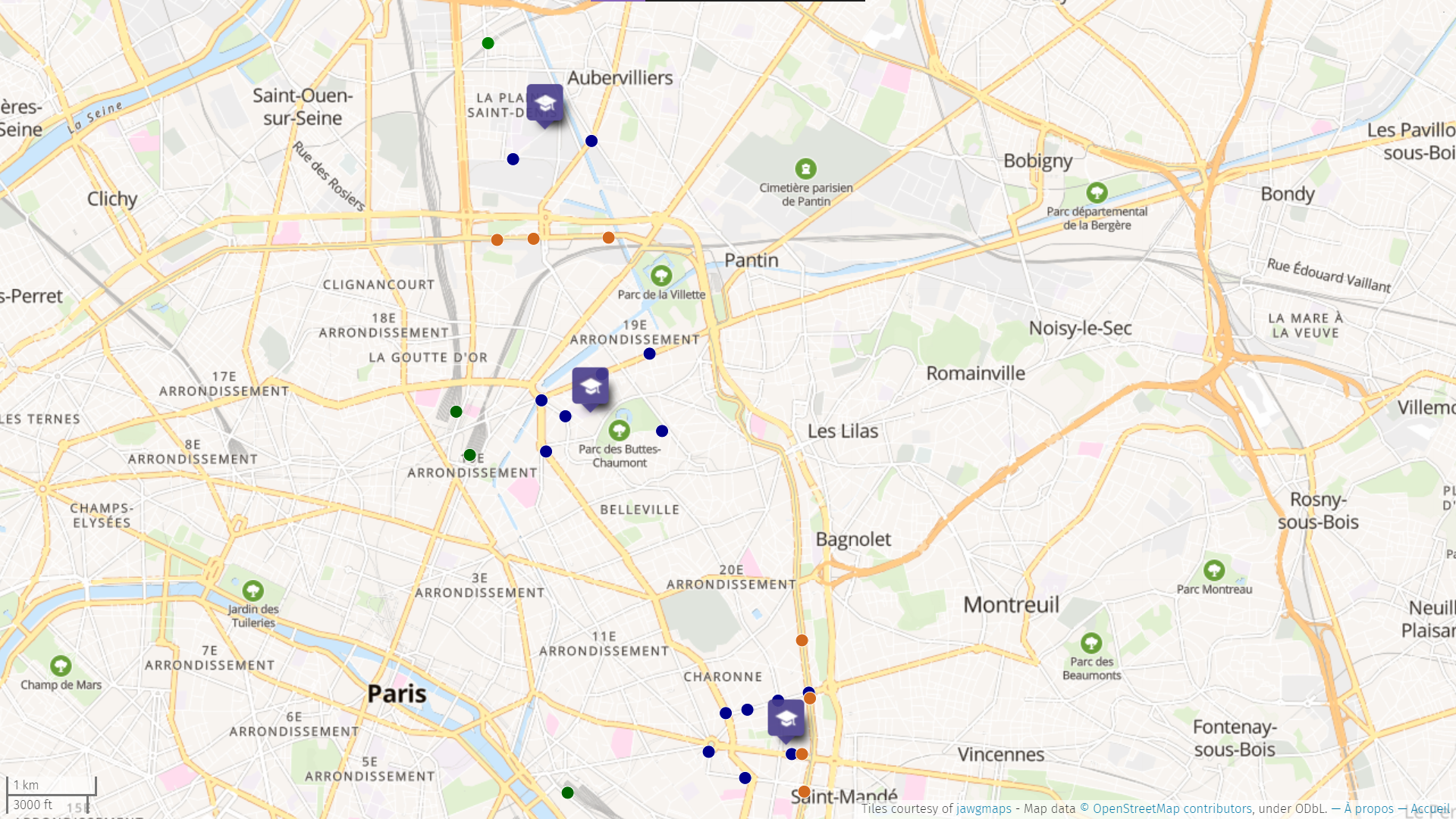 Stations de train ou de rer
Stations de tramway
Stations de métro
Le moyen de transport le plus utilisé
Le moyen de transport principal par établissement
Raison la plus fréquente du choix de transport
Raison principale par niveau
Raison principale par transport le plus utilisé
Choix alternatif de transport
Répartition du transport alternatif en fonction du transport actuel
Répartition des raisons du choix de transport actuel en fonction de l’alternative choisie
Conclusion
Les moyens de transports les plus utilisés sont le métro et la marche
L’écologie ne semble pas être une raison déterminante du choix de transport
Le moyen alternatif le plus cité est le vélo
Combiner moyen de transport et respect de l'environnement pour voyager par Nikita Beallet et Waël Belarouci encadrés par Claire-Lise et Bénédicte
Nos questions
Dans quel le pays as-tu fait ton dernier voyage ? (Tu peux répondre France si c'est le cas) [Region]
Quelle était la principale raison de ton voyage ? [Voyages]
Quel moyen de transport as-tu principalement utilisé pour arriver à destination lors de ton dernier voyage ? [moyenaller]
Quel moyen de transport as-tu principalement utilisé sur ton lieu de voyage ?[moyenlieu]
9 répondants à l’enquête sur 10 ont déclaré être partis en voyage
[Speaker Notes: https://emorand. gitpages.huma-num.fr/apprentis22_23/documents_utiles/Preparation_analyse.html

794 ont donné un motif de voyage 
793 réponses /854]
Nos traitements
Analyse de 5 questions sur 28
 Regroupement de modalités (ex. France, Europe, hors Europe)
 Calcul de statistiques 
 Choix de graphiques
[Speaker Notes: https://emorand. gitpages.huma-num.fr/apprentis22_23/documents_utiles/Preparation_analyse.html

794 ont donné un motif de voyage]
Dans quelle région du monde sont parti-es les enquêté-es lors de leur dernier voyage ?
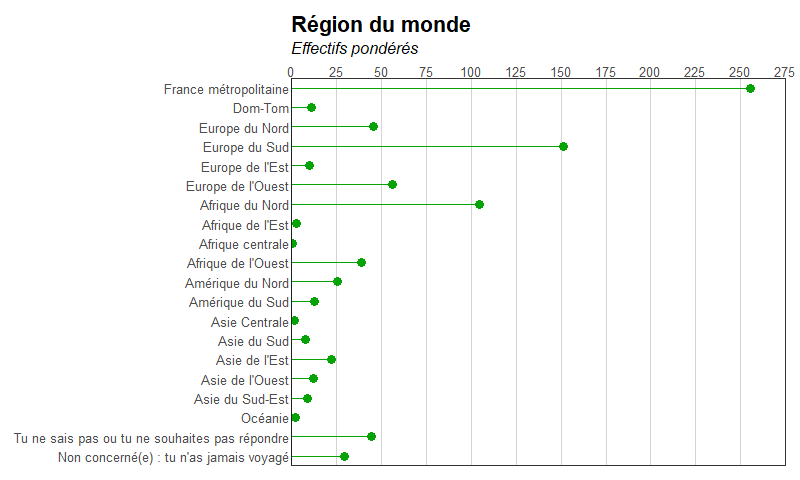  Peut-on concilier destination de voyage et écologie ?
[Speaker Notes: Compatibilité destination et ecologie ?
Recodage et ordre des modalités 
Ou partent les enquêté-es pour leur dernier voyage ?]
Quels voyages à quel âge ?
 Peut-on choisir motif du voyage selon son âge ?
(N=39)
(N=36)
(N=32)
(N=580)
(N=57)
(N=32)
(N=41)
(N=77)
(N=39)
(N=194)
(N=211)
(N=250)
[Speaker Notes: Niveau scolaire = age
Effectifs arrondis en face de chaque barre de proportion
N=793]
Quel moyen transport pour un voyage en France ?
 Peut-on choisir le moyen de transport selon le type de voyage en France ?
(N=124)
(N=92)
(N=11)
(N=18)
(en France métropolitaine)
[Speaker Notes: N=244]
Moyen de transport utilisé sur le lieu de vacances selon la région du monde
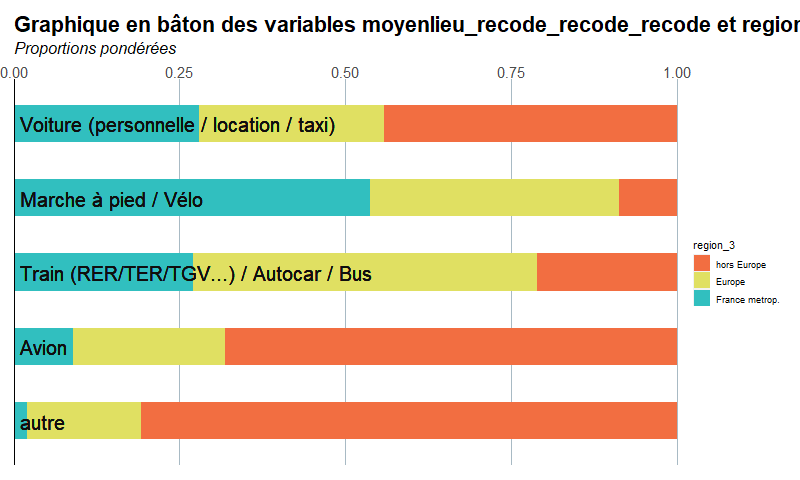 (N=356)
 Peut-on choisir le moyen de transport selon la région du monde ?
(N=210)
(N=140)
(N=39)
(N=22)
[Speaker Notes: N=767]
Pour Conclure  – Combiner moyen de transport et respect de l'environnement pour voyager
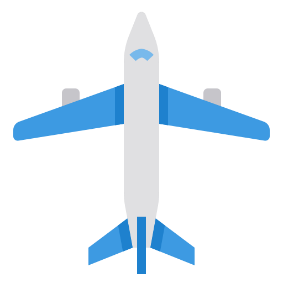 Selon la destination du voyage , on ne peut pas toujours choisir le mode de transport
Selon son âge, on ne peut pas toujours choisir le type de voyage
Il semble plus facile de choisir un mode de transport plus écologique pour voyager en France
Sur son lieu de vacances, presque la moitié des moyens de transport utilisés respectent l’environnement
 Les enquêtés ont pratiqué plus la marche à pied ou le vélo en voyage en Europe
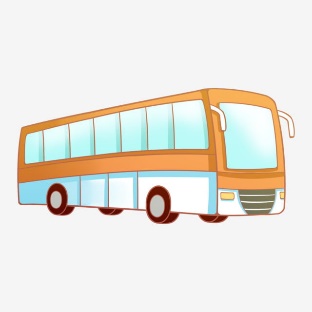 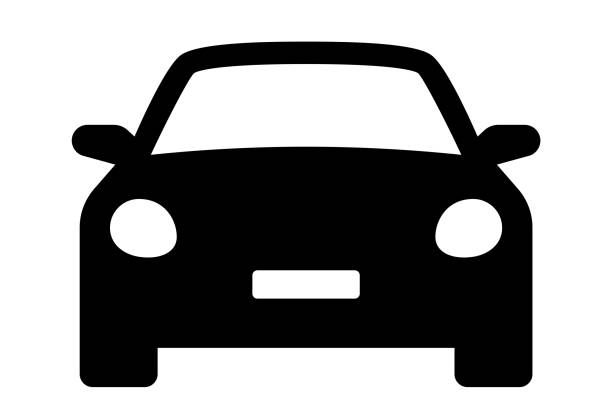 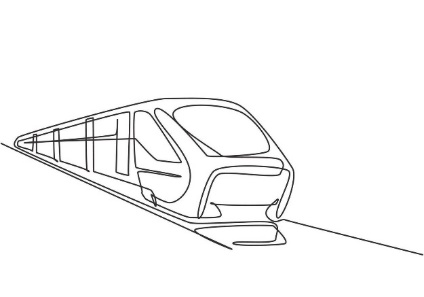 Discussion
« Toi et l'environnement : Quelles habitudes ? »
Colloque final « Apprenti·es chercheur·es Ined » ,  
31 Mai 2023, Centre de Colloques du Campus Condorcet